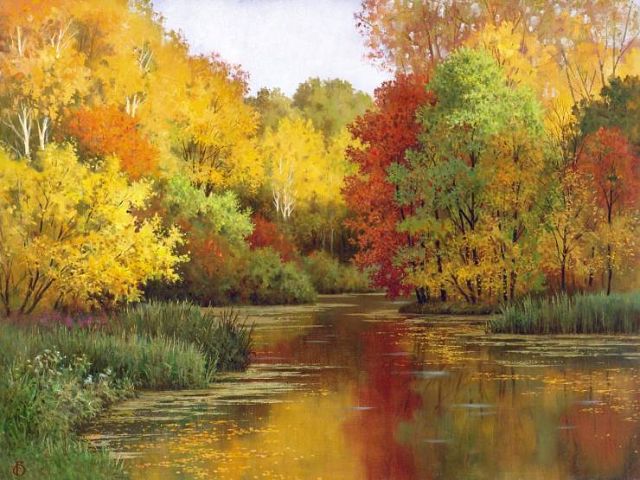 Мастер класс
Каравай из ваты и бумаги
Дары золотой осени
Золотая осеньмастер-класскаравай из ваты и бумаги
Автор: Сулейманова ирина Михайловна
Учитель начальных классов
МБОУ Гимназия №4 город Махачкала
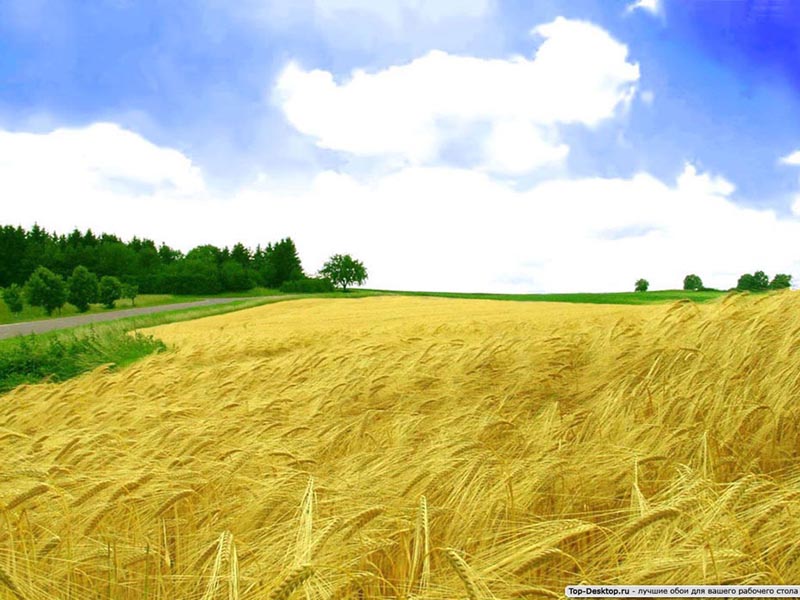 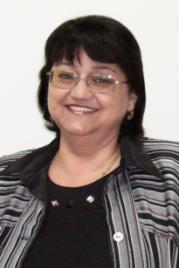 Из чего печётся хлеб,Что едим мы на обед?Хлеб печётся из муки,Что дают нам колоски.
Золотистую пшеницуЖернова сотрут в мучицу.Из муки замесим тесто –В формочках  в печи ей место.Подрумянился, окрепВ жаркой печке вкусный хлеб .
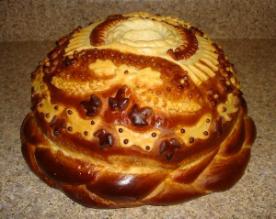 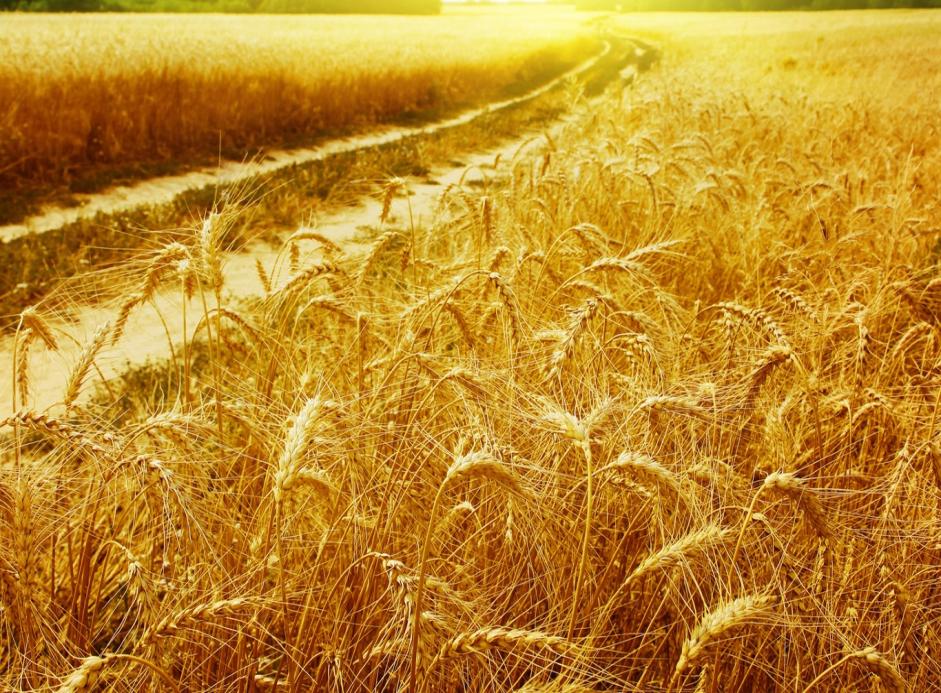 Для моего каравая потребовалось:
Вата
Бумага
Клей ПВА
Ножницы
Нитки
Яйца
Ванилин
Ватные диски
Кисть
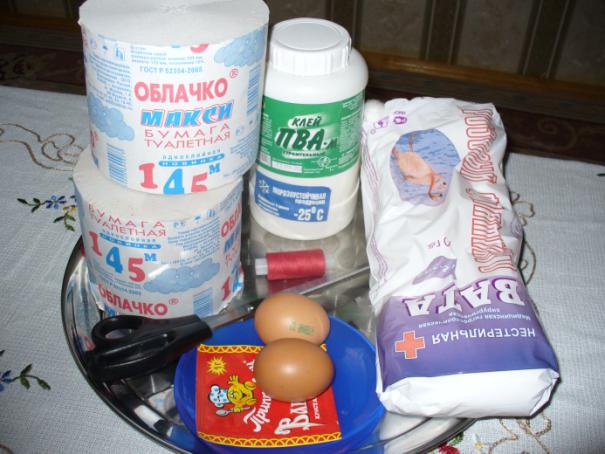 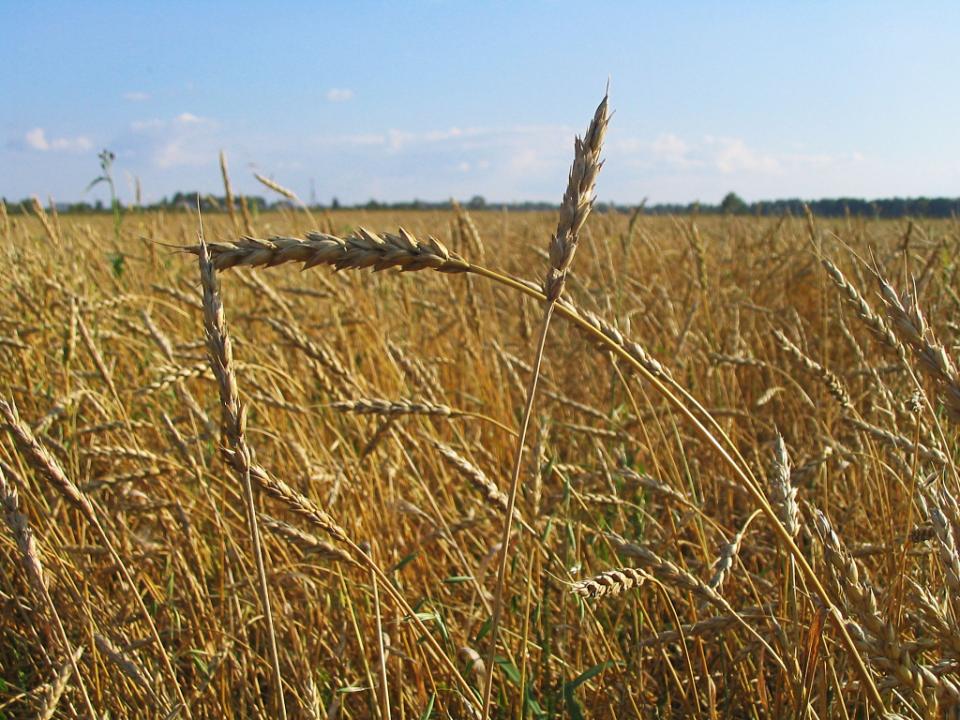 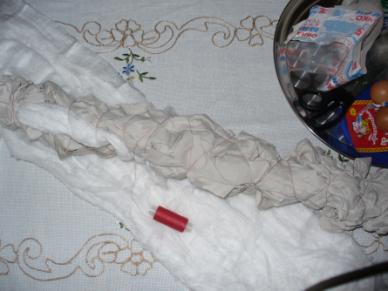 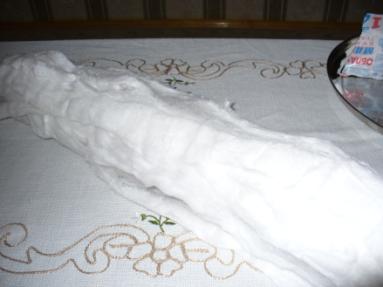 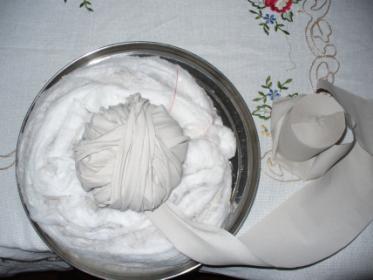 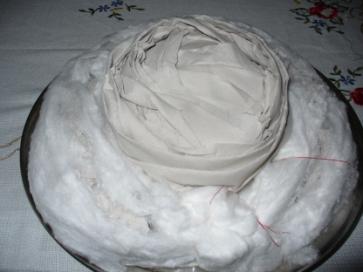 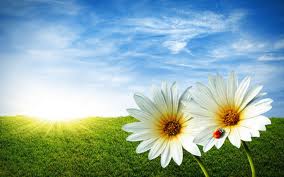 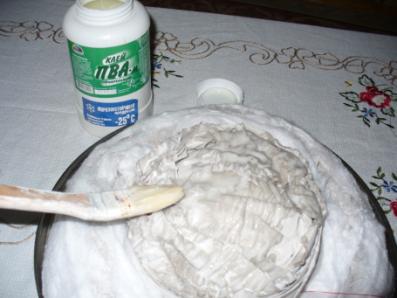 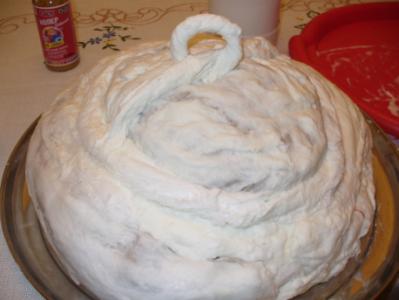 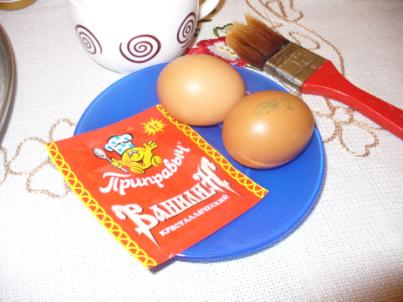 Скрученную бумагу покрываю 
ватой и слоем клея ПВА.
Придаю караваю форму.
Какой  каравай без украшений?
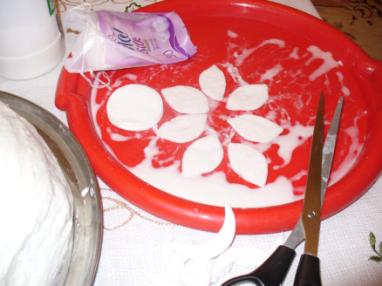 Украшаю каравай лепестками из ватных дисков.
Окрашиваю их смесью клея ПВА с добавлением колера.
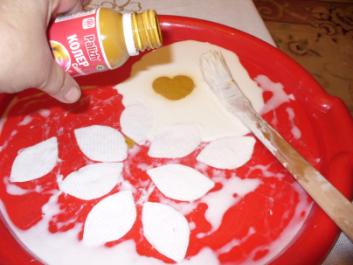 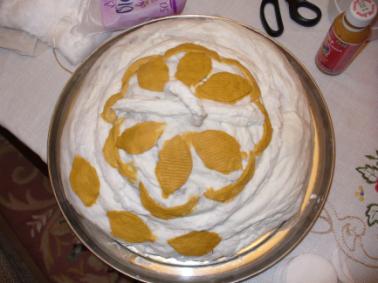 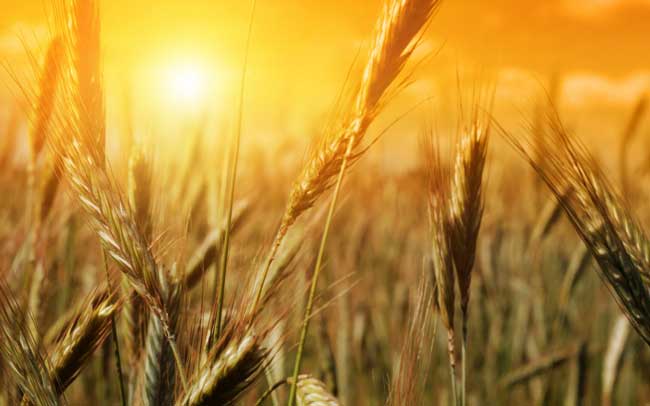 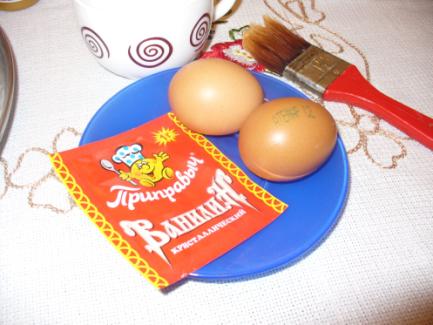 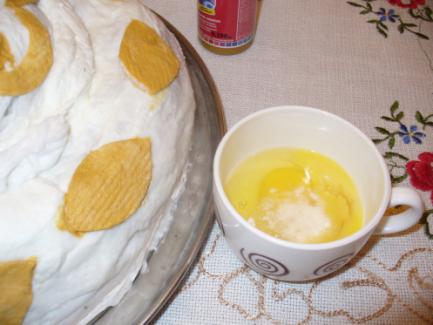 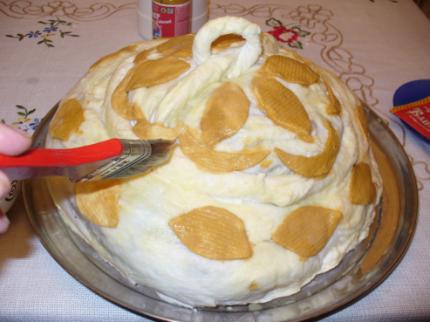 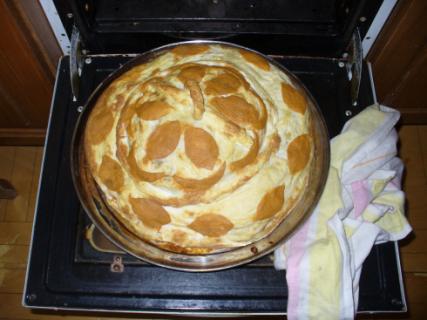 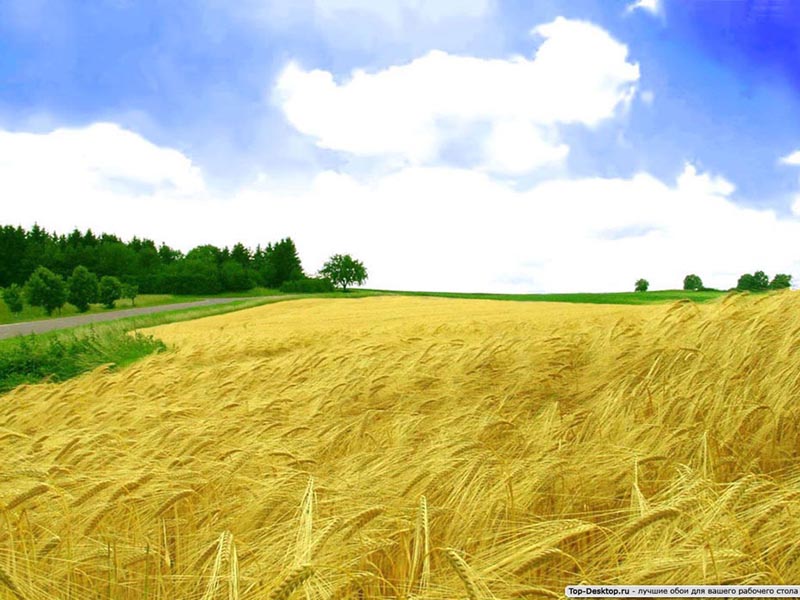 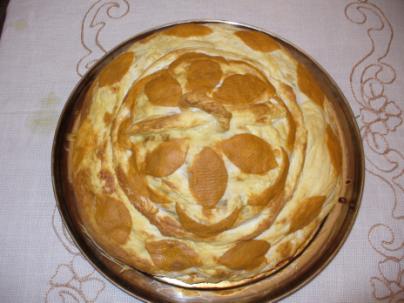 Каравай готов!
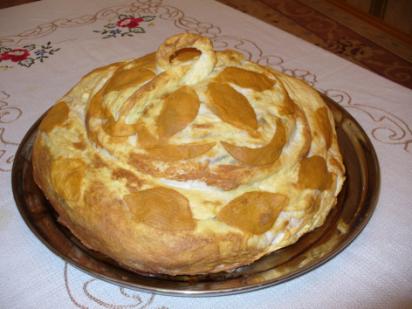 Приятного аппетита
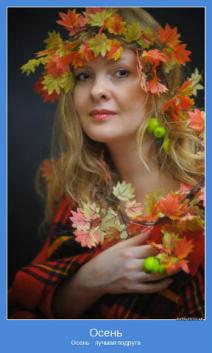 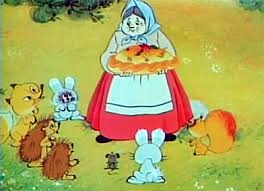 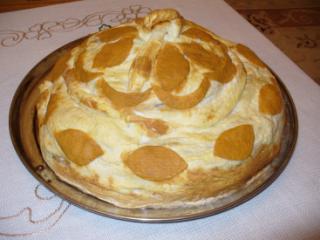 Вам и расскажут, и в книгах прочтёте:Хлеб наш насущный всегда был в почёте.Низкий поклон мастерам урожаев,Тем, кто зерно в закромах умножает,И хлебопекам-умельцам искусным, 
Всем, кто нас радует хлебушком вкусным.
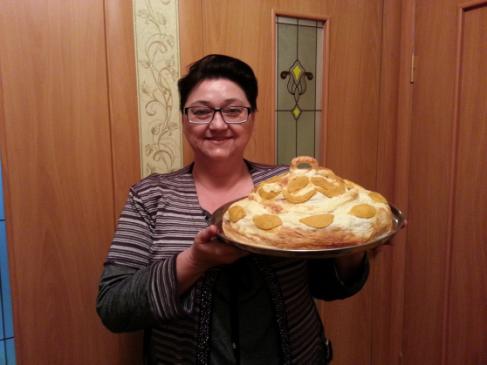 Данный мастер-класс поможет приготовить наглядные пособия для уроков
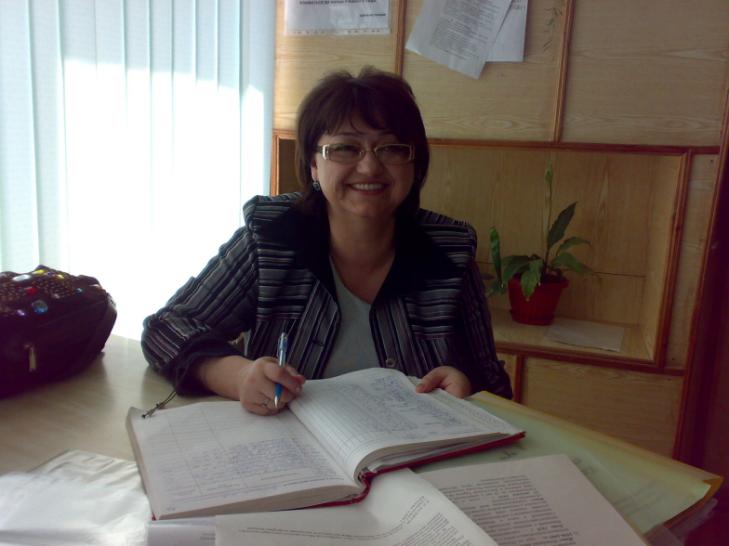 Спасибо за внимание!